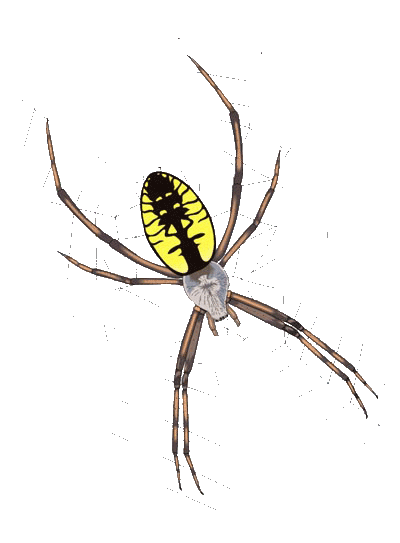 24 НАУЧНЫХ ФАКТА О ПАУКАХ
В настоящее время насчитывается около 42 тысяч видов. Распространены пауки повсеместно.
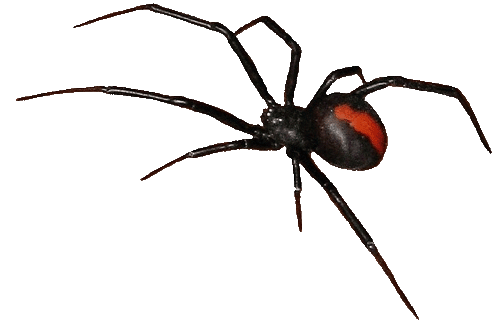 www.zooclub.ru
[Speaker Notes: http://zooclub.ru/fakty/o_paukah.shtml]
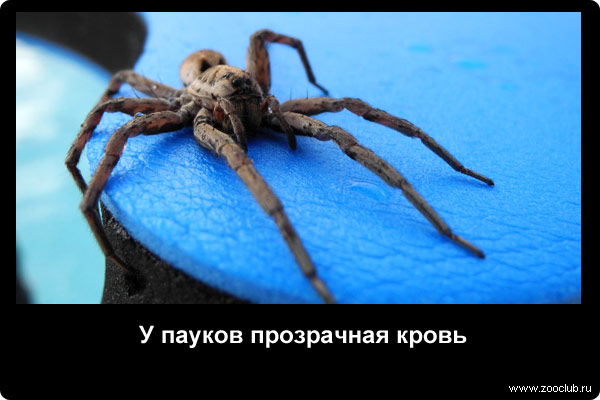 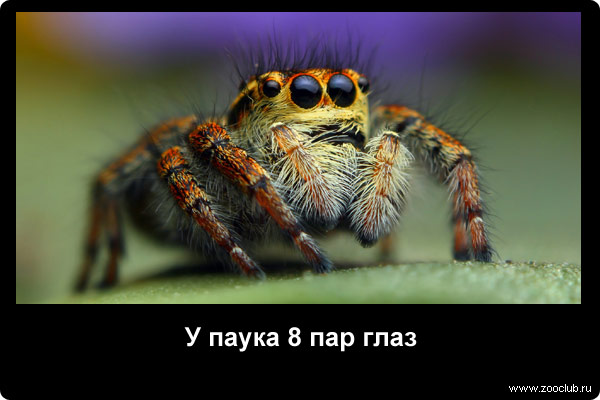 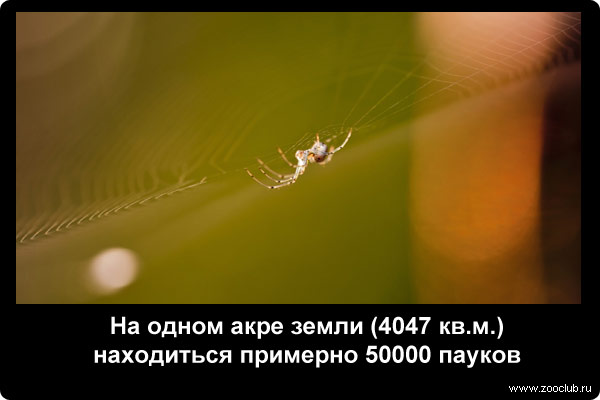 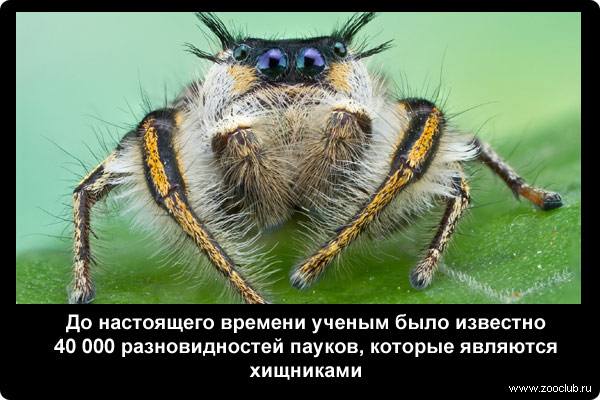 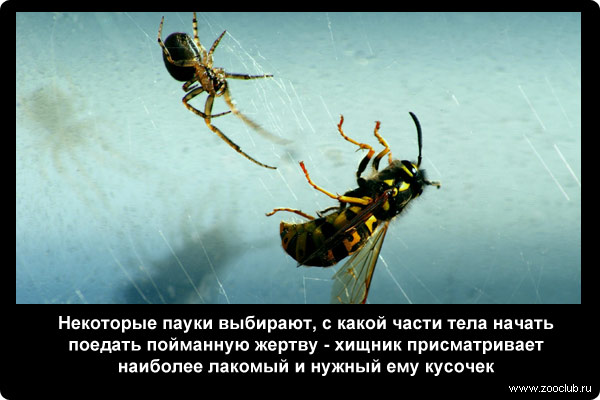 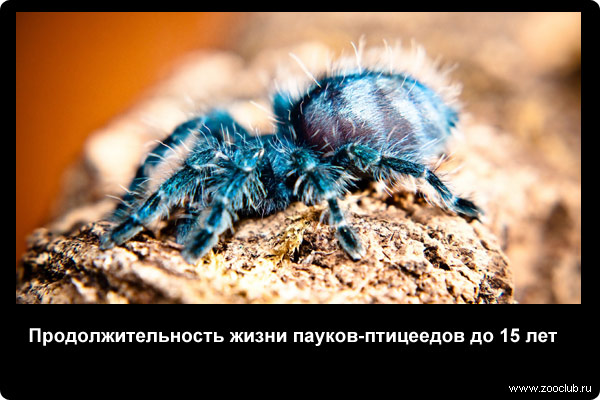 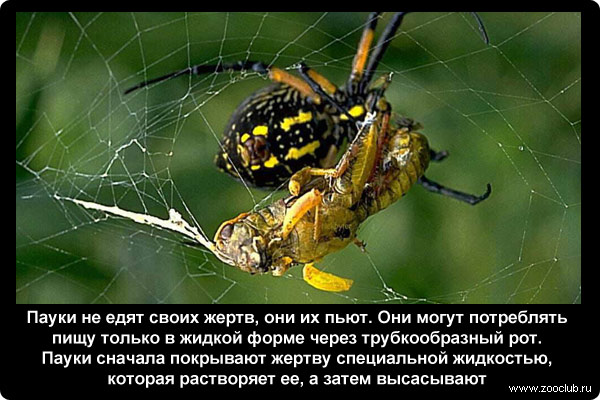 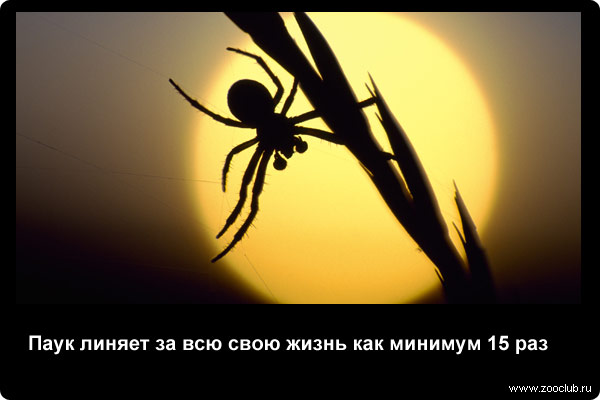 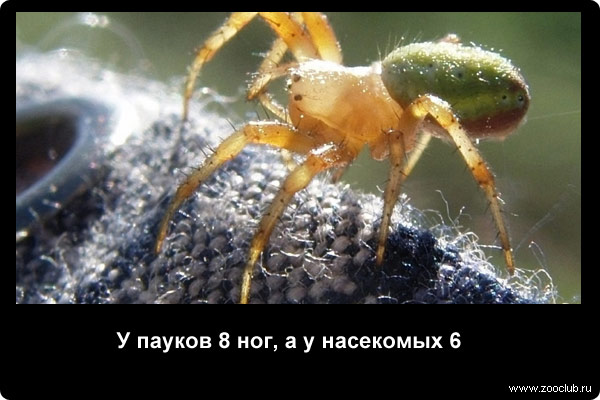 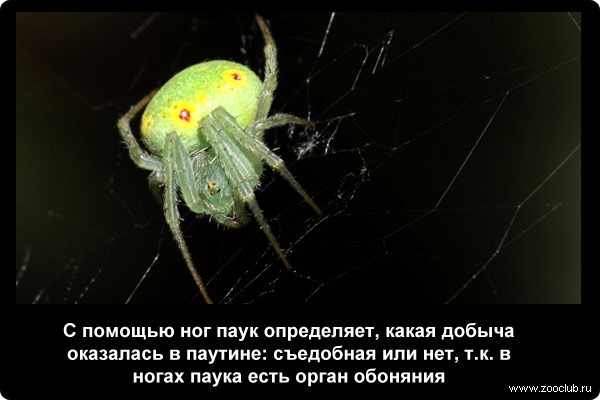 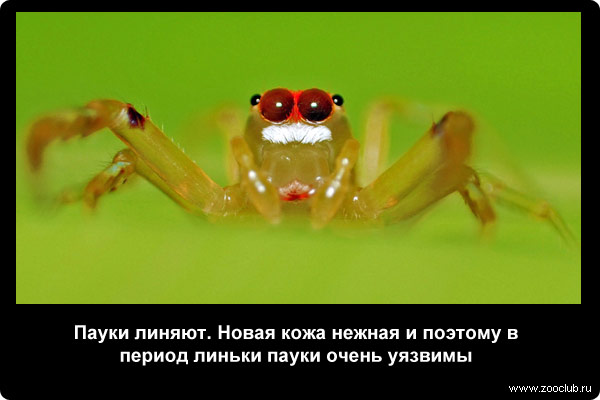 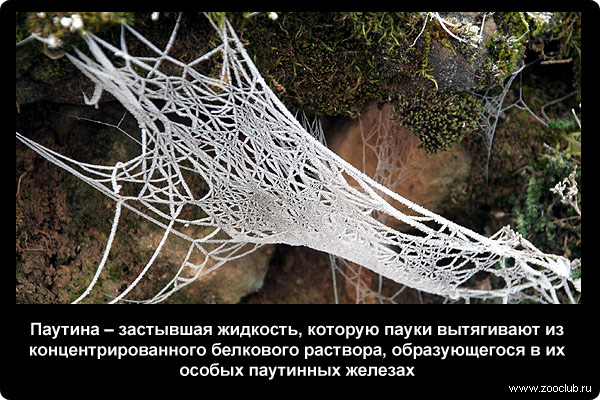 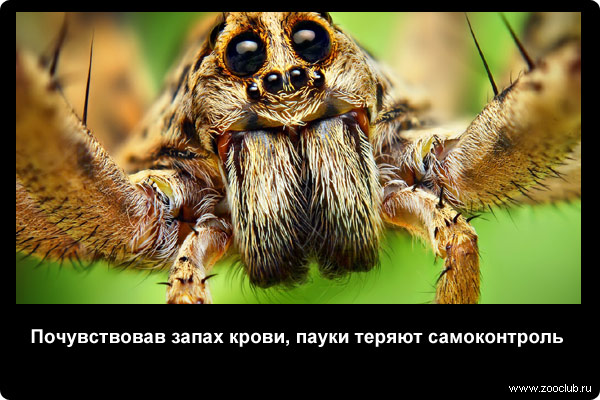 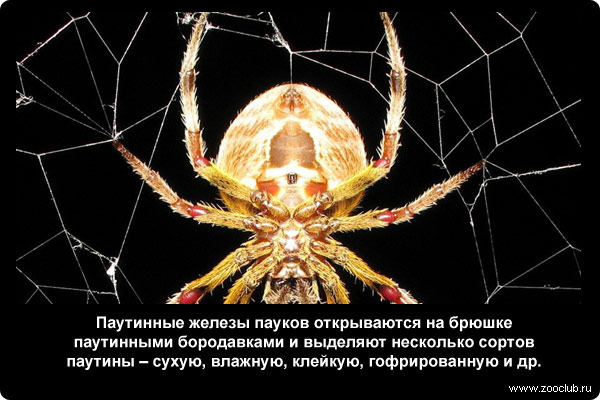 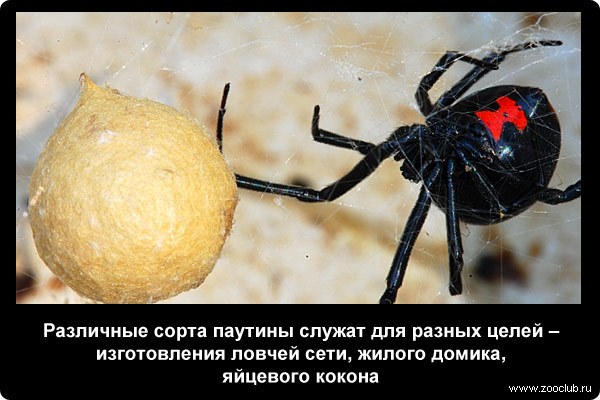 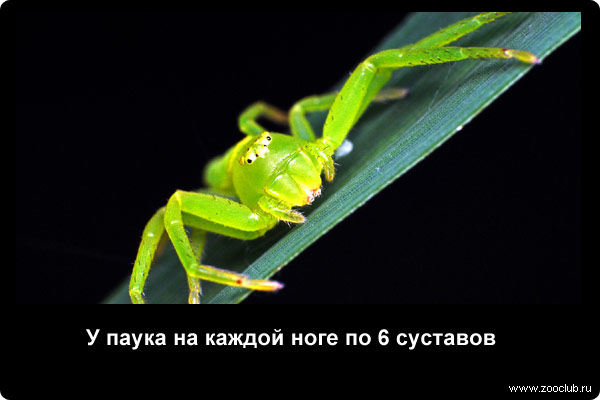 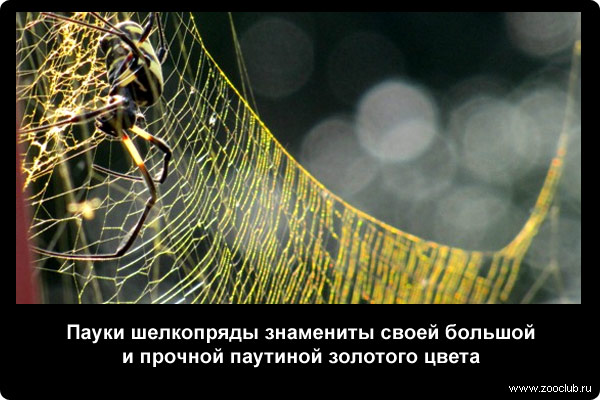 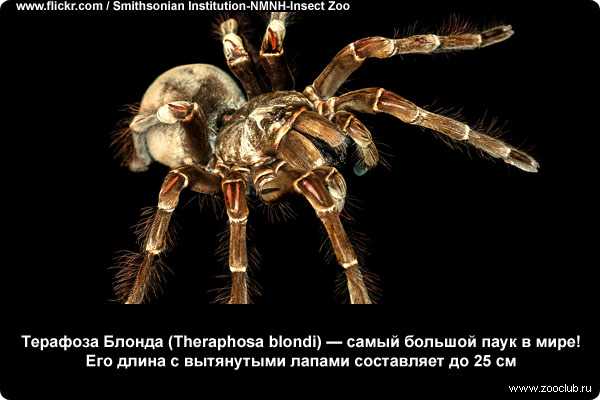 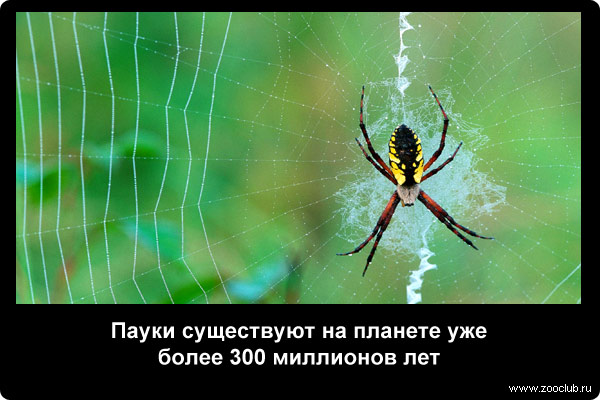 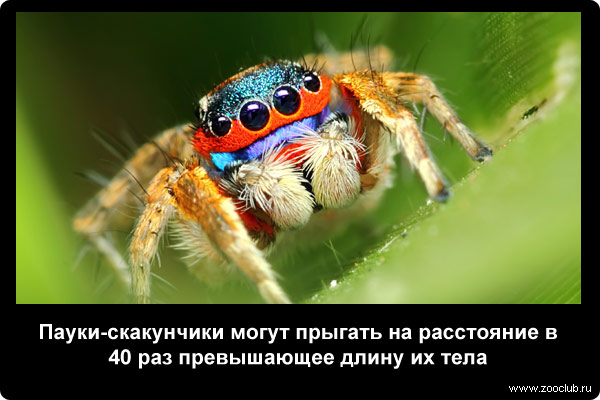 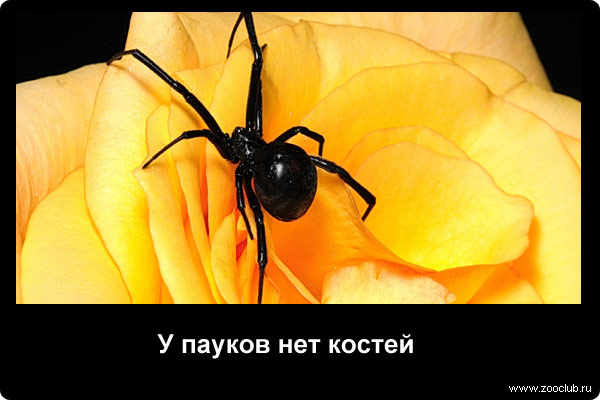 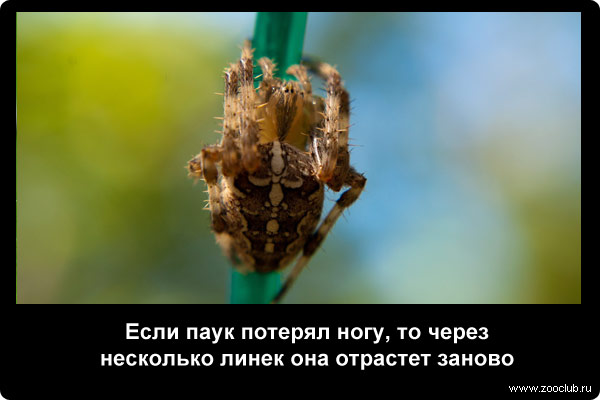 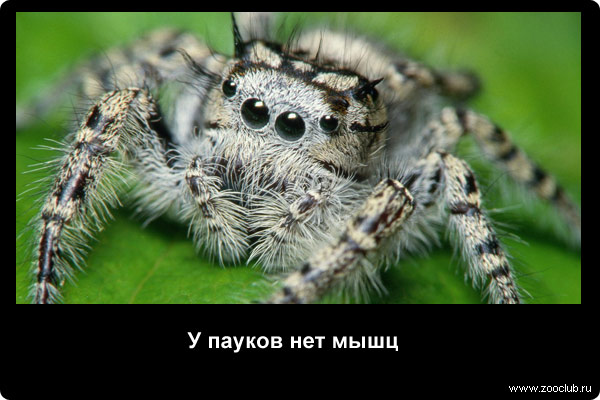 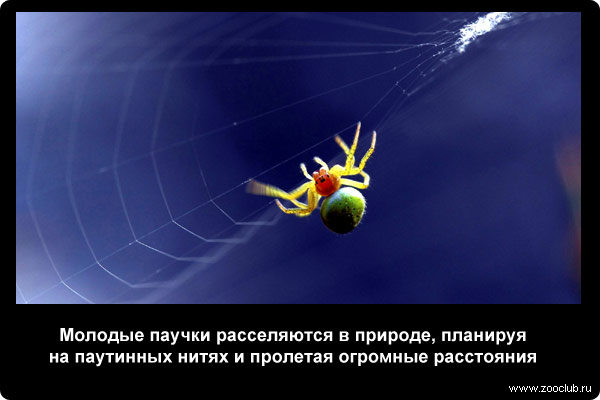